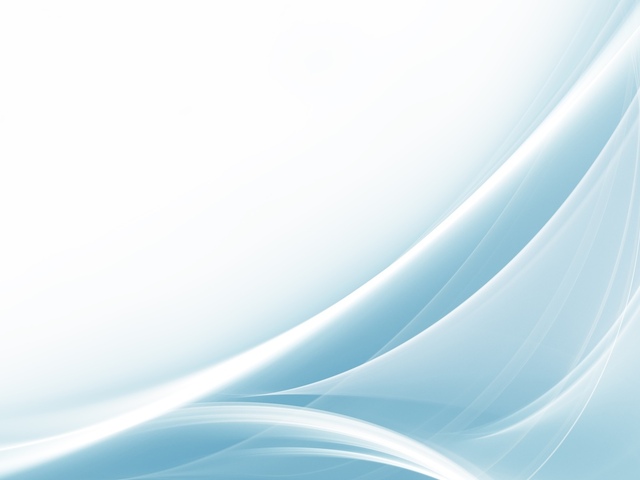 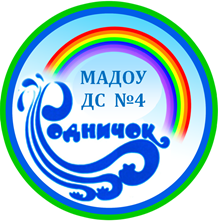 Муниципальное автономное дошкольное образовательное учреждение детский сад № 4 «Родничок»
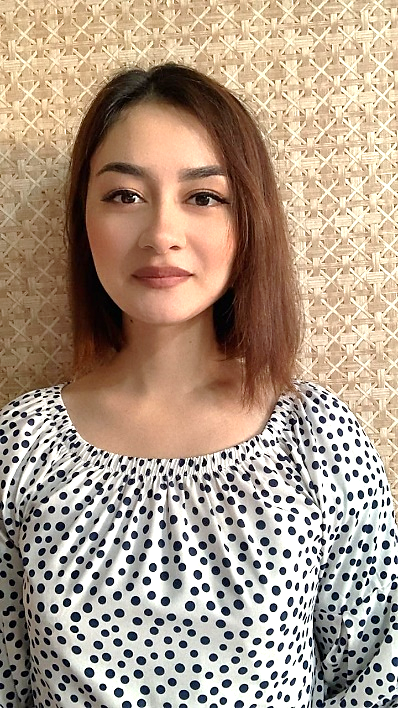 Портфолио
Нозимовой Хушнуды Абдурауфовны,
воспитателя
г. Радужный, 2023
ПОРТРЕТ ПЕДАГОГИЧЕСКОГО РАБОТНИКА
Нозимова Хушнуда Абдурауфовна, воспитатель
Год рождения: 14.11.1999г
Стаж работы: 1 год
Общий: 1 год
Педагогический стаж: 1 год
В данной должности: 1 год 
E-mail личный: abdusamatowa.hushnuda@yandex.ru
Личный блог, сайт в  сетевых сообществах: 
https://www.maam.ru/users/3084491
Почтовый адрес образовательной организации: 628462, Российская Федерация, Уральский федеральный округ, Ханты-Мансийский АО - Югра, г. Радужный, 6 мкр., дом 6
E-mail организации: http://rad-dou4.caduk.ru/
ПОРТРЕТ ПЕДАГОГИЧЕСКОГО РАБОТНИКА
СВЕДЕНИЯ ОБ ОБРАЗОВАНИИ
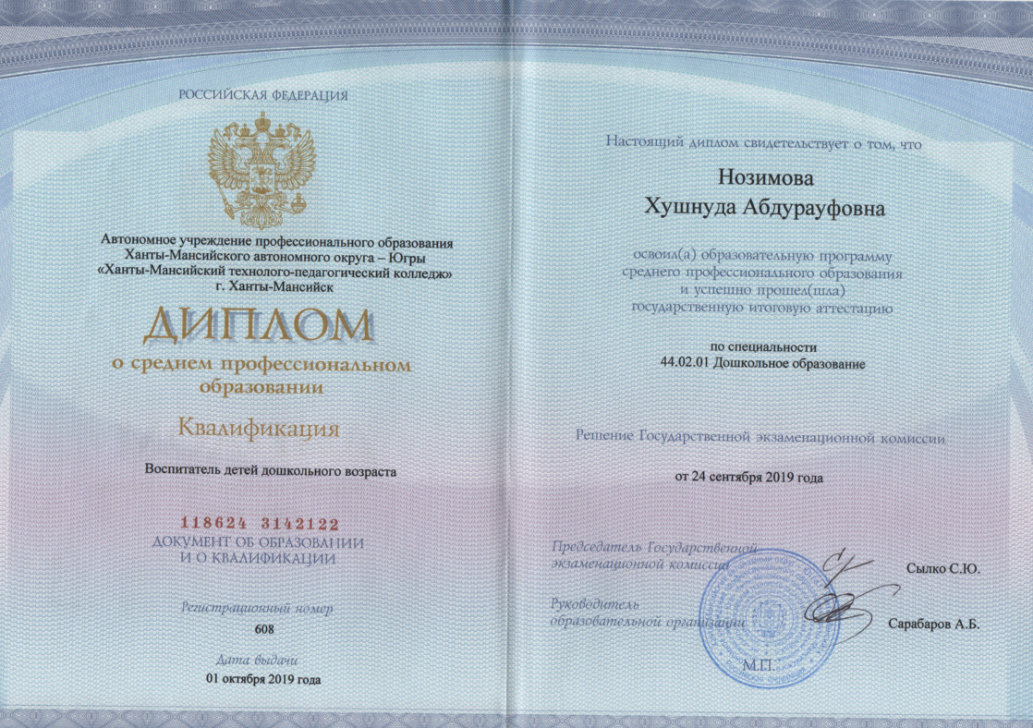 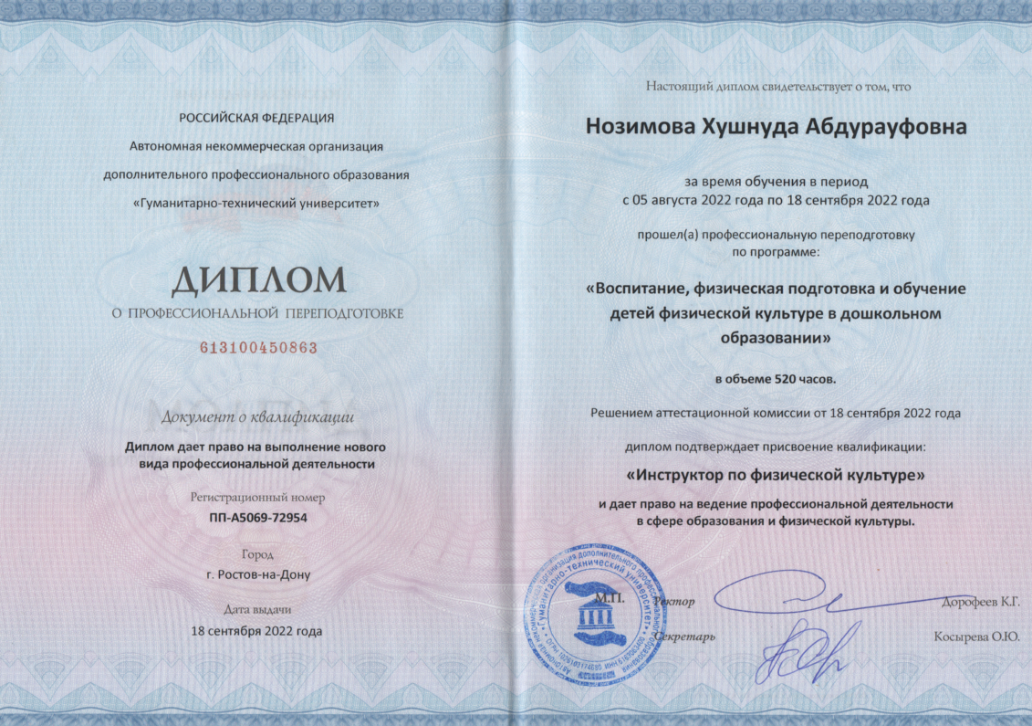 ЛИЧНЫЕ ДОСТИЖЕНИЯ ПЕДАГОГА
КУРСЫ ПОВЫШЕНИЯ КВАЛИФИКАЦИИ
КПК – Автономная некоммерческая организация дополнительного профессионального образования «Веста» г. Сургут. Тема: «Методика преподавания шахмат для школьников и дошкольников с использованием интернет технологий», 36 часа. (Удостоверение № 860600000149 от 02.05.2023)

КПК – ООО «Высшая школа делового администрирования» г. Екатеринбург. Тема: «Содержание и технологии деятельности воспитателя ДОО в соответствии с федеральной образовательной программой», 72 часа. (Удостоверение № 4379617059 от 13.06.2023)
 
КПК – Институт развития образования г. Ханты-Мансийск Тема: «Формирование основ функциональной грамотности дошкольников в условиях реализации ФГОС ДО», 16 часа. (Удостоверение № 861666047198, 2022 )
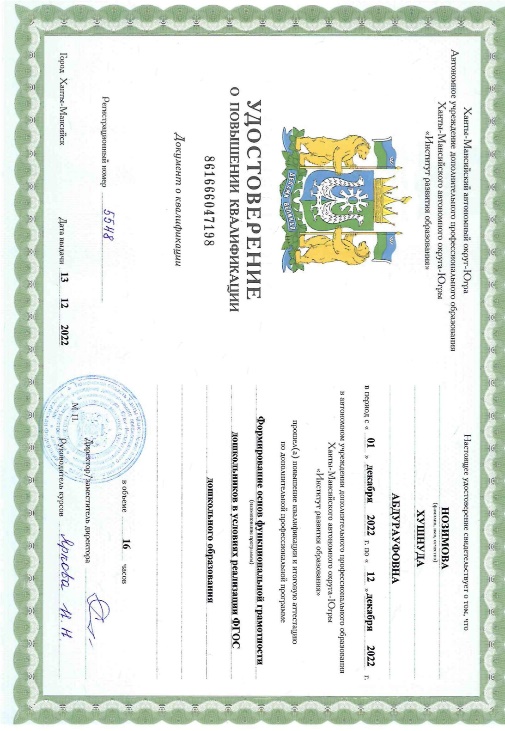 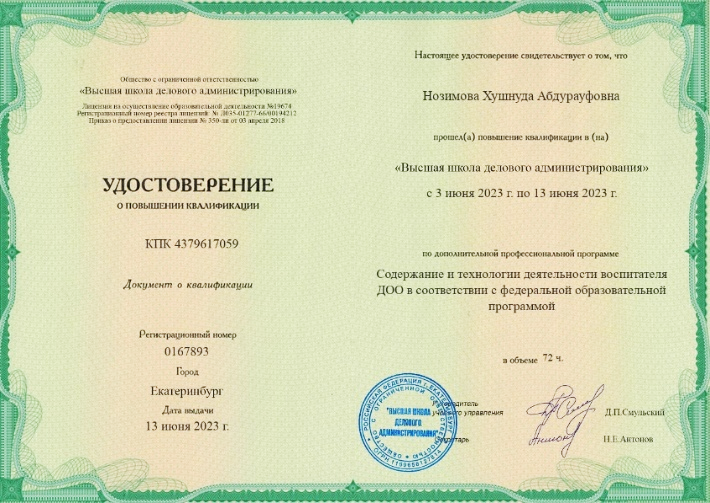 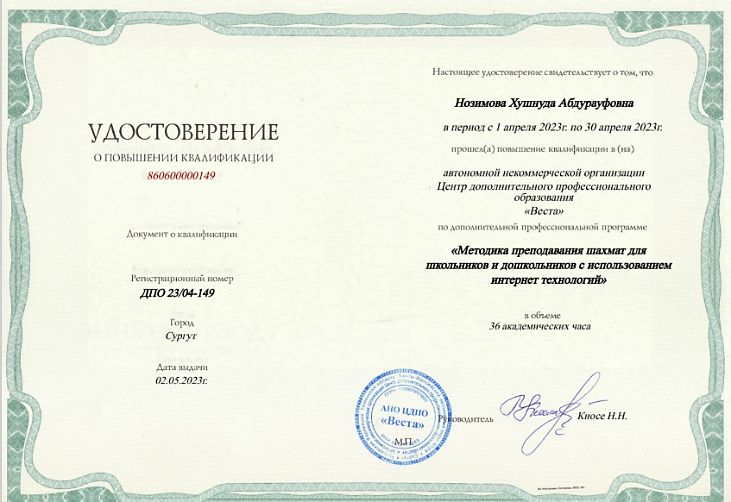 ЛИЧНЫЕ ДОСТИЖЕНИЯ ПЕДАГОГА
УЧАСТИЕ В ПРОФЕССИОНАЛЬНЫХ КОНКУРСАХ
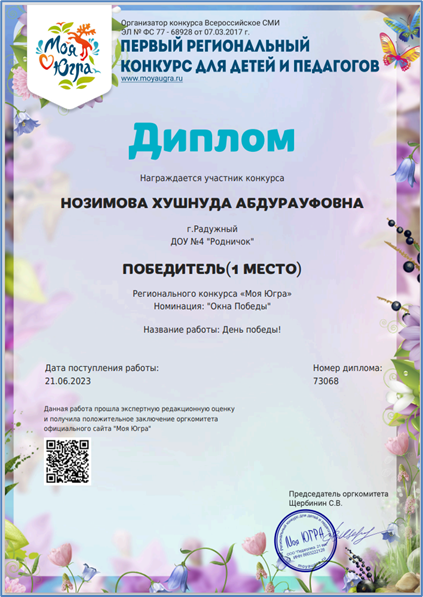 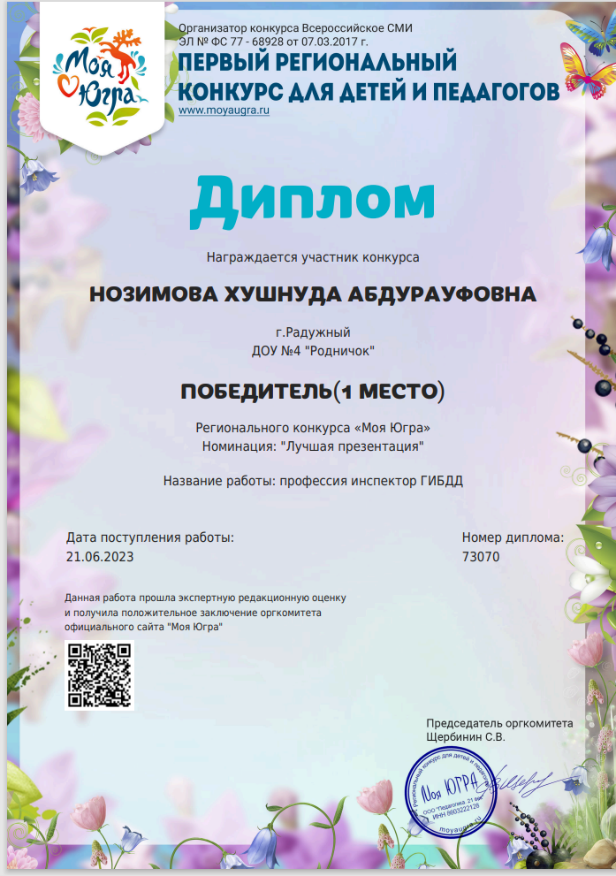 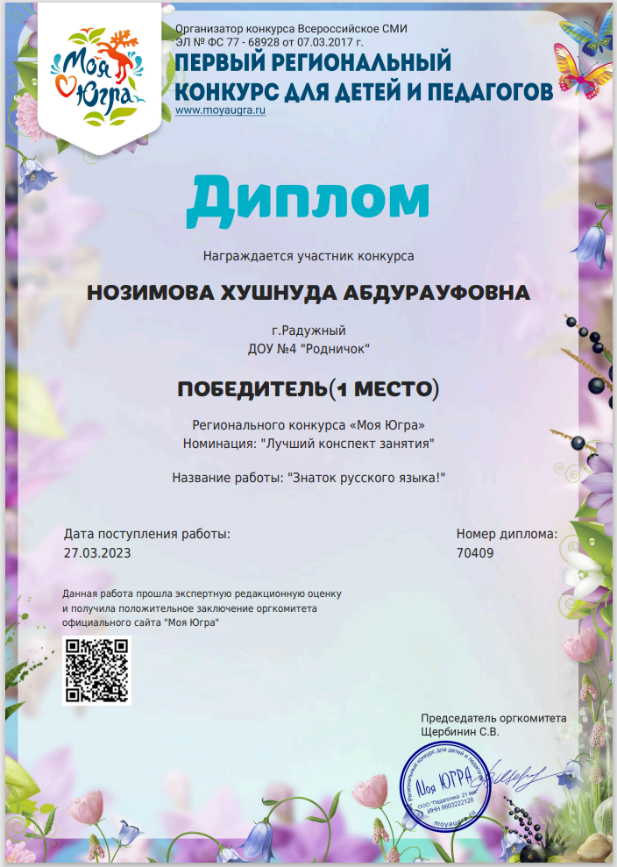 ЛИЧНЫЕ ДОСТИЖЕНИЯ ПЕДАГОГА
УЧАСТИЕ В ПРОФЕССИОНАЛЬНЫХ КОНКУРСАХ
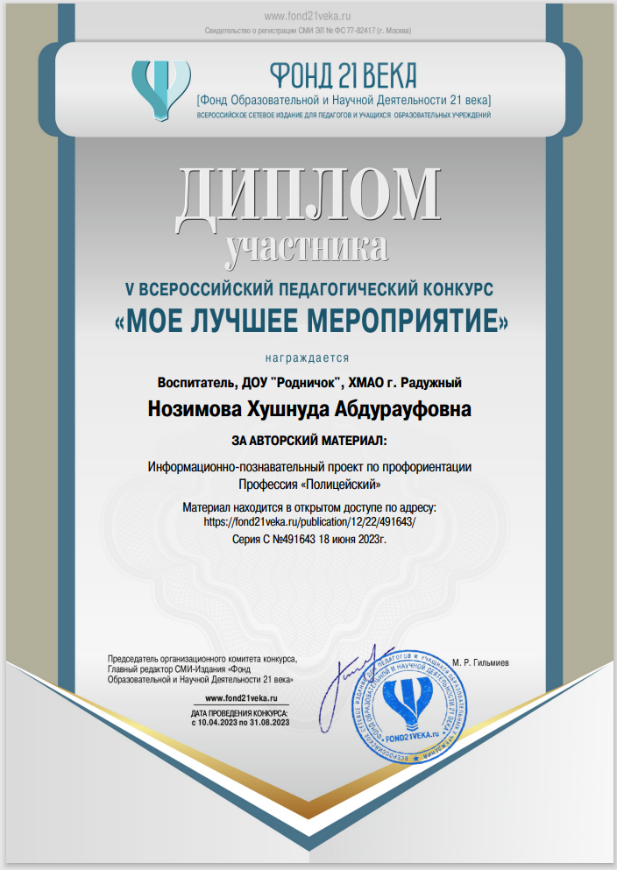 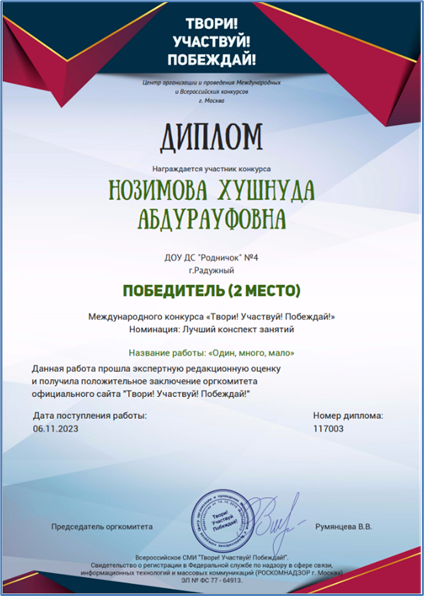 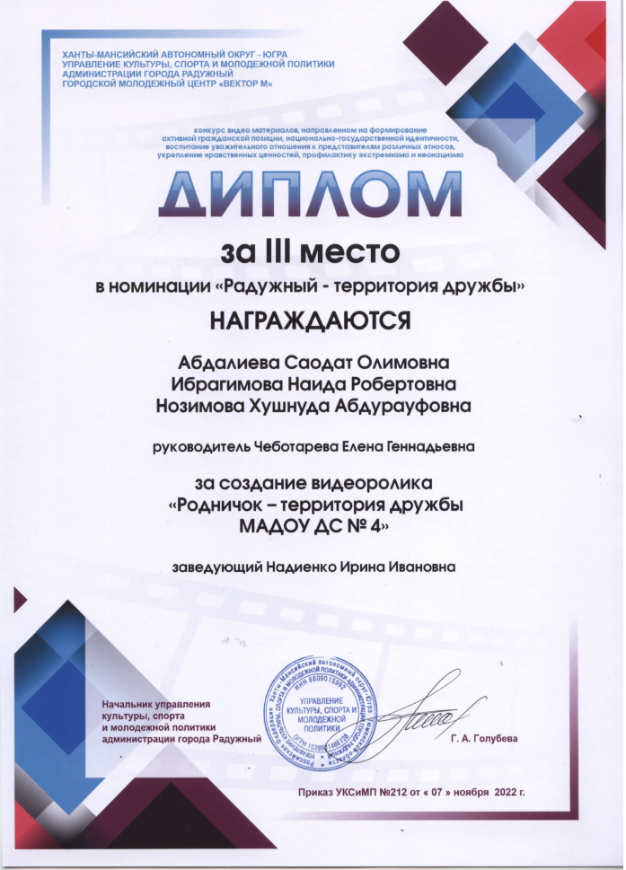 ДОСТИЖЕНИЯ ОБУЧАЮЩИХСЯ
РЕЗУЛЬТАТЫ УЧАСТИЯ ОБУЧАЮЩИХСЯ В КОНКУРСАХ
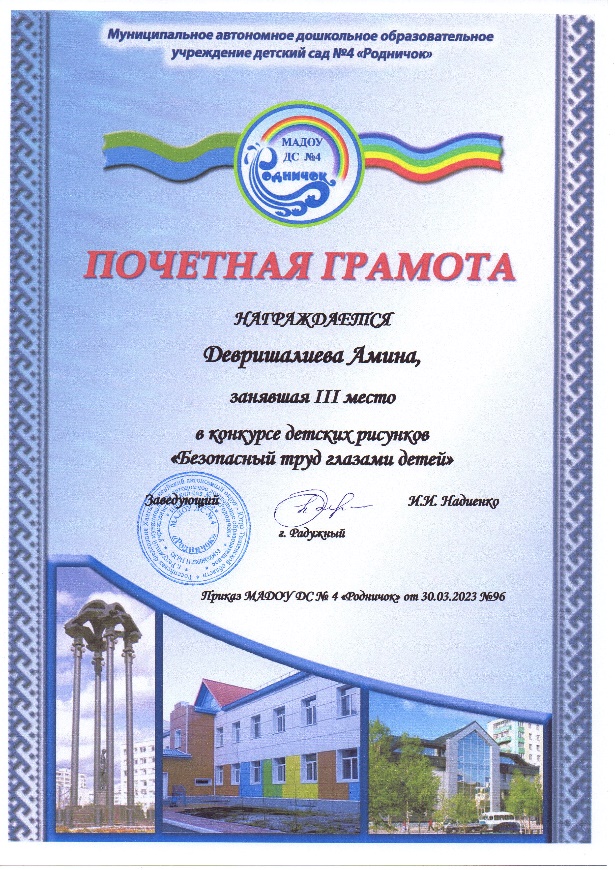 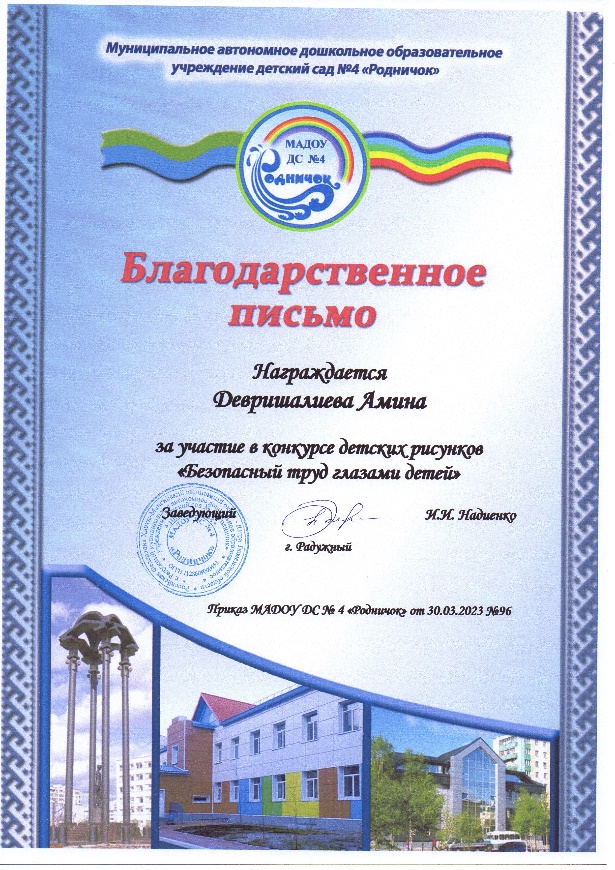 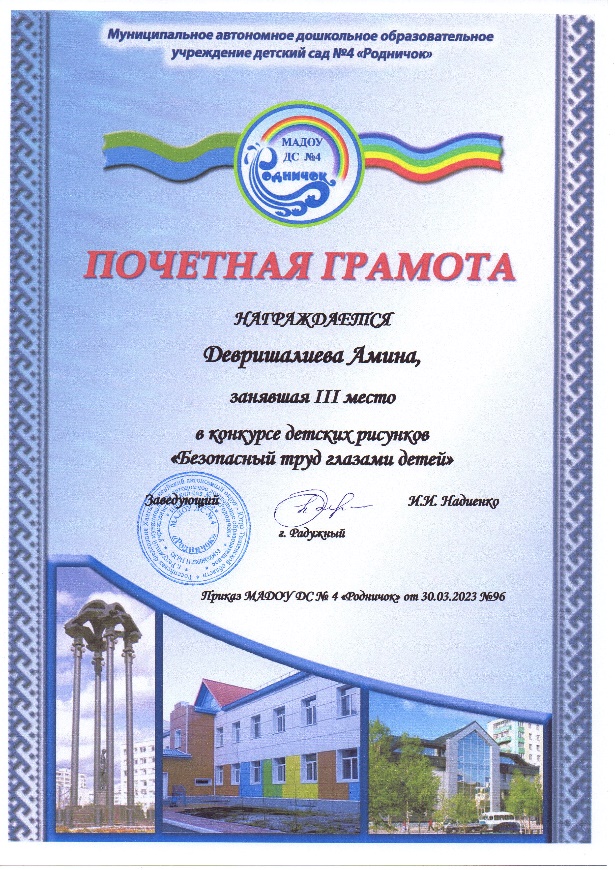 ДОСТИЖЕНИЯ ОБУЧАЮЩИХСЯ
РЕЗУЛЬТАТЫ УЧАСТИЯ ОБУЧАЮЩИХСЯ В КОНКУРСАХ
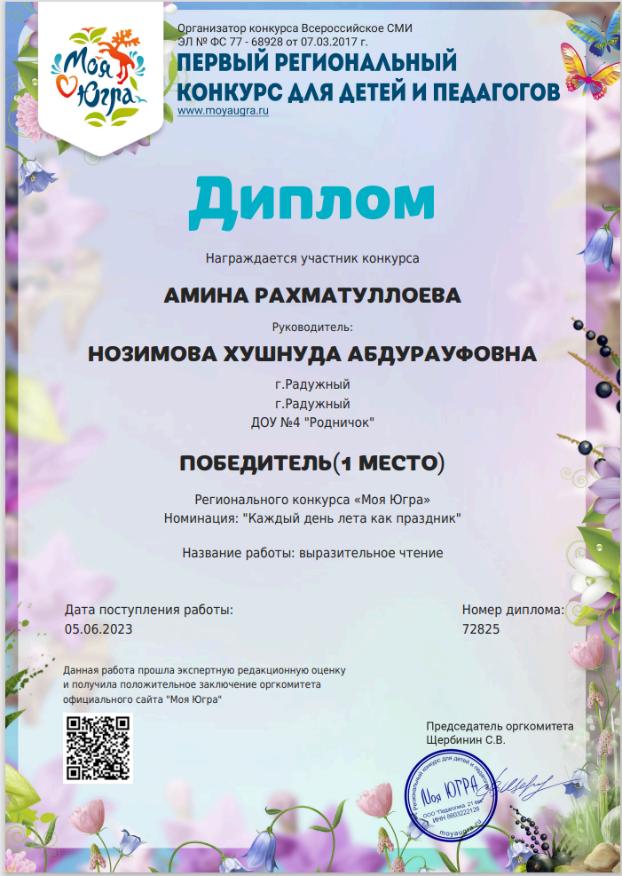 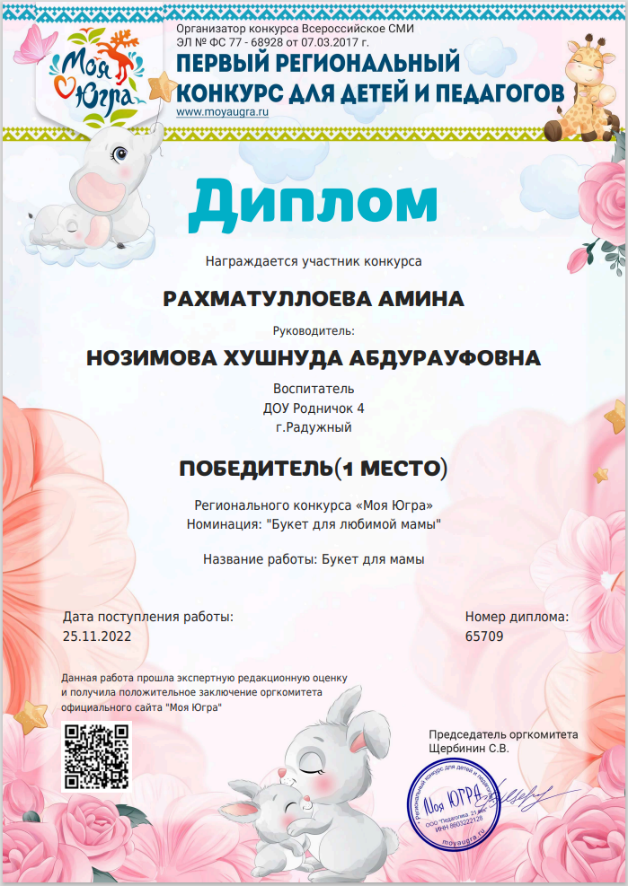 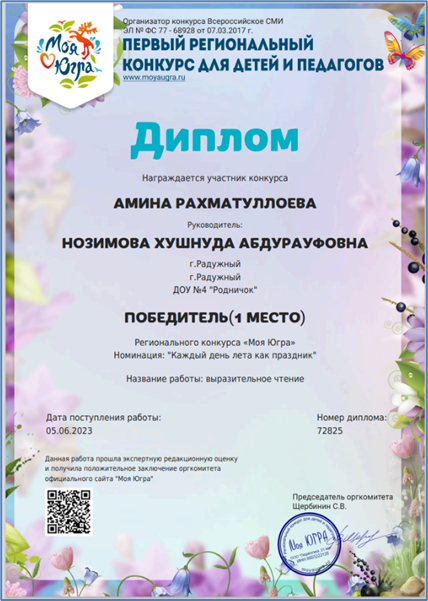 ДОСТИЖЕНИЯ ОБУЧАЮЩИХСЯ
РЕЗУЛЬТАТЫ УЧАСТИЯ ОБУЧАЮЩИХСЯ В КОНКУРСАХ
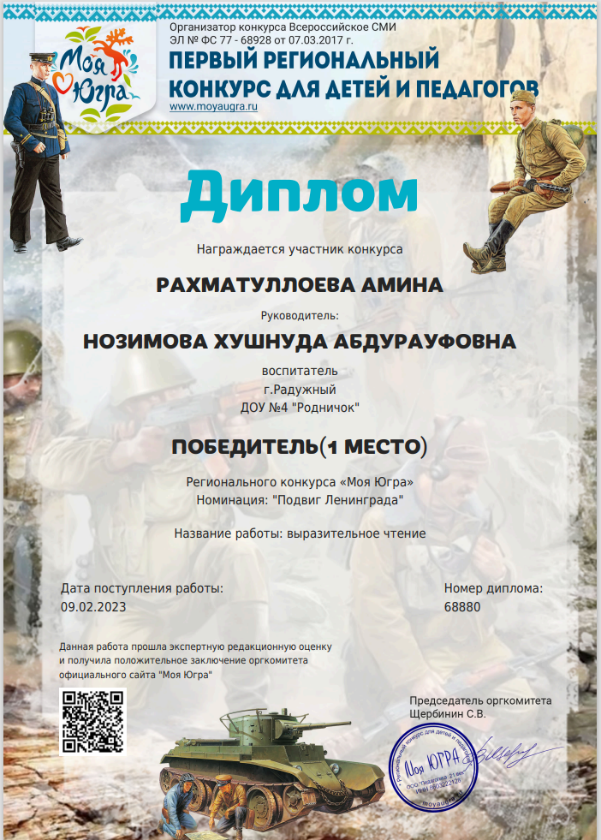 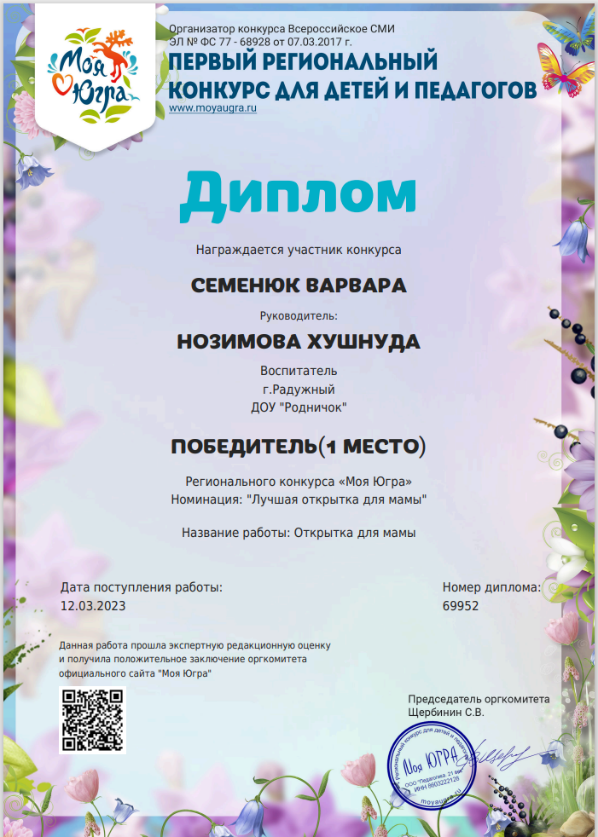 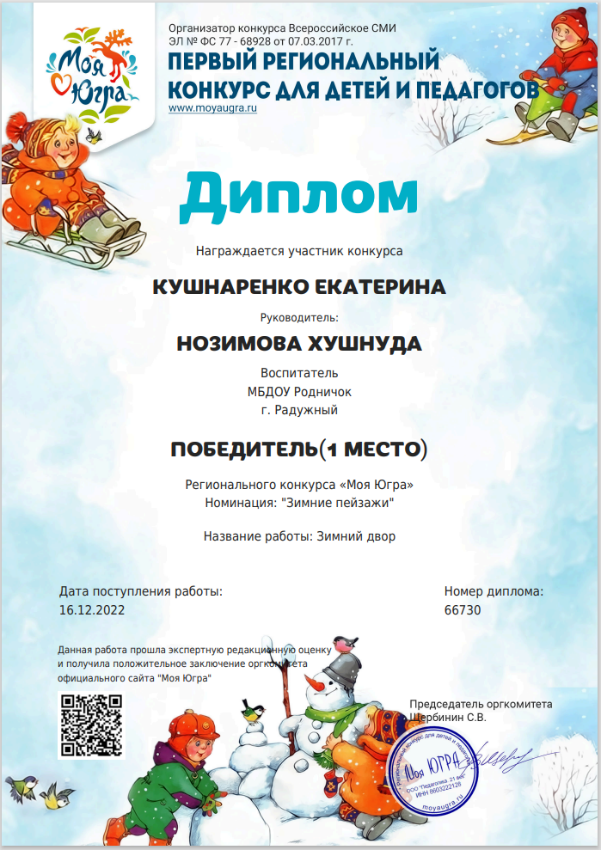 ДОСТИЖЕНИЯ ОБУЧАЮЩИХСЯ
РЕЗУЛЬТАТЫ УЧАСТИЯ ОБУЧАЮЩИХСЯ В КОНКУРСАХ
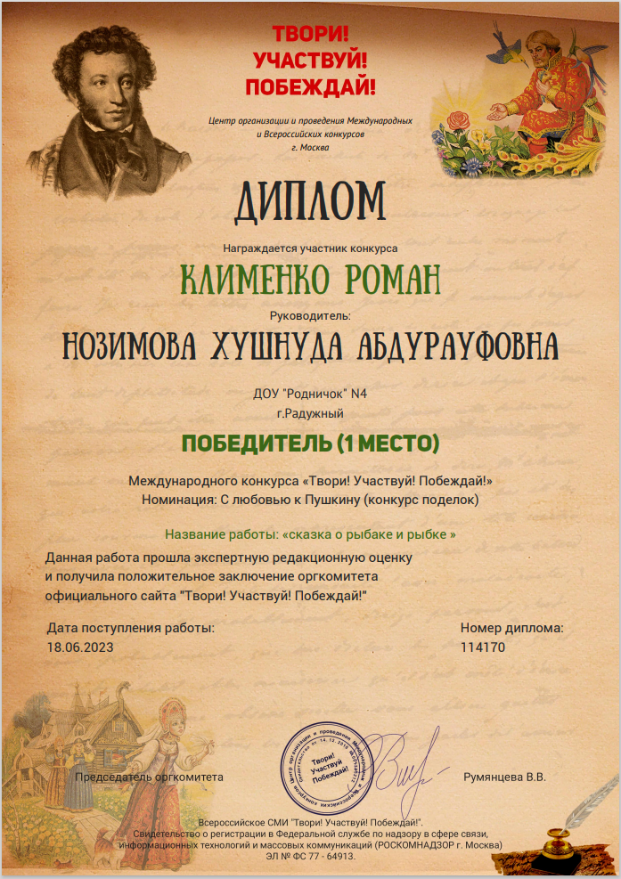 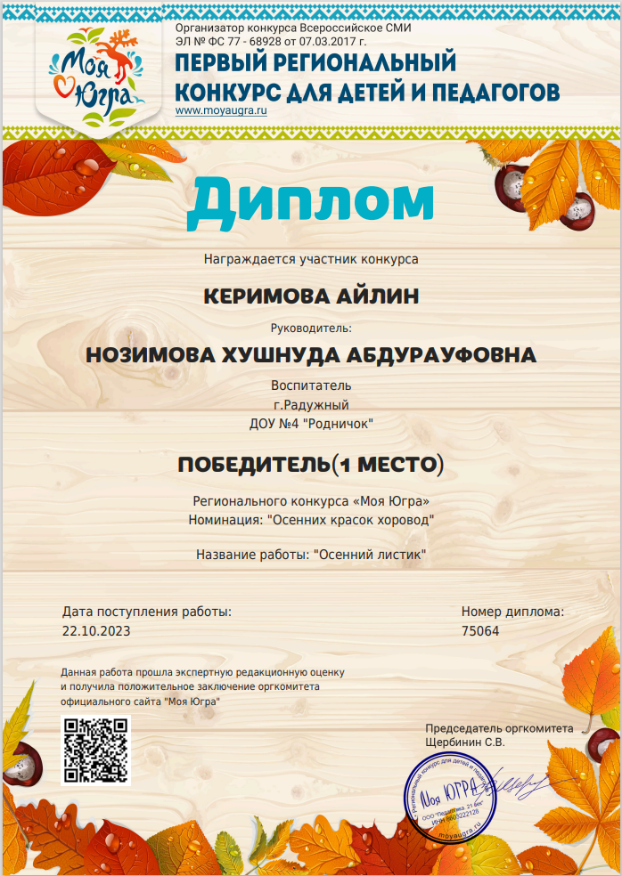 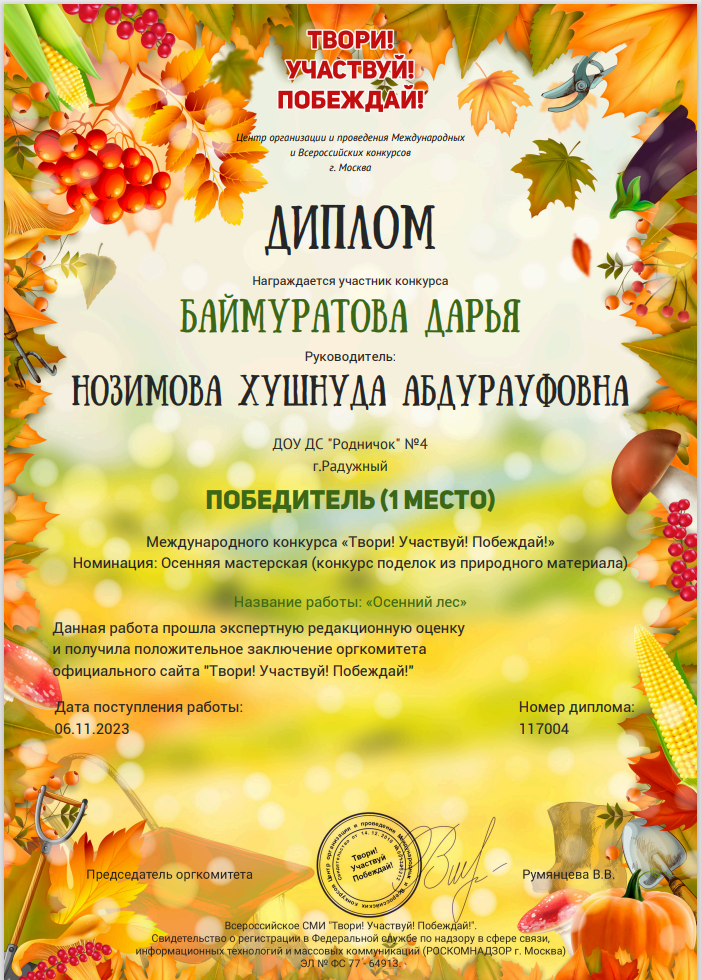 МЕТОДИЧЕСКАЯ ДЕЯТЕЛЬНОСТЬ
Тема деятельности  в рамках профессионального самообразования: «Теоретические и методические основы организации игровой деятельности детей в группах младшего дошкольного возраста»
Цель: Совершенствование профессиональной деятельности и повышение профессиональной компетентности в вопросах развития игровой деятельности в воспитательно-образовательном процессе детей младшего дошкольного возраста.
Задачи:
1. Повысить собственный уровень знаний путём изучения необходимой литературы.
2. Разработать перспективный план работы с детьми.
3. Изготовить и пополнить центр сенсорного развития дидактическими играми и пособиями. 
4. Подготовить наглядный материал для родителей (законных представителей) по развитию игровой деятельности у детей младшего дошкольного возраста.
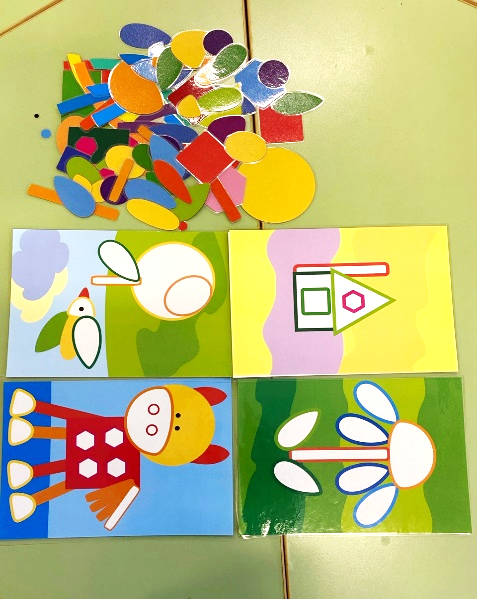 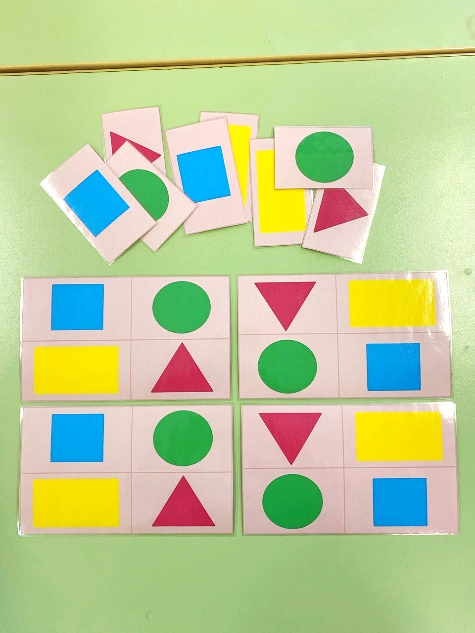 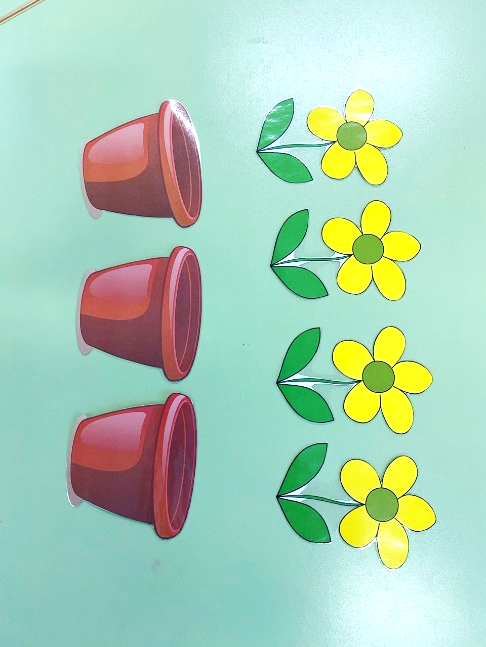 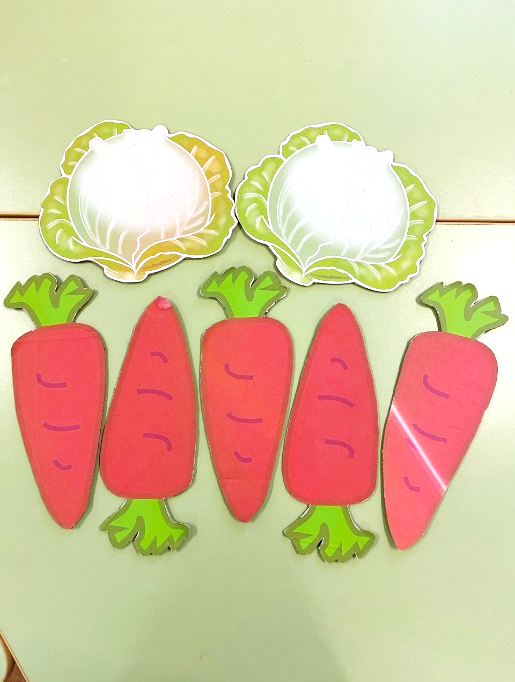 Д/И «Геометрическое лото»
Д/И «Веселый конструктор»
Д/И «Что лишнее?»
Д/И «Больше, меньше»
МЕТОДИЧЕСКАЯ ДЕЯТЕЛЬНОСТЬ
Представила открытое занятие на уровне ДОУ по формированию элементарных математических  представлений в группе общеразвивающей направленности  от 3 до 4 лет № 6 «Солнышко» по теме: «Путешествие в страну математики»
Цель: Закрепить и систематизировать элементарные математические представления у детей.
     Задачи:
     Образовательные: Продолжать формировать умение различать и называть геометрические фигуры. Закреплять умение различать контрастные по величине предметы, используя при этом слова «большой», «маленький», «длинный», «короткий». Закрепить понятие количества предметов используя слова «один», «много», «ни одного». Совершенствовать знания детей цвета и формы.
     Развивающие: Развивать речь, наблюдательность, мыслительную активность.
     Воспитательные: Воспитывать доброту и отзывчивость, умение действовать сообща.
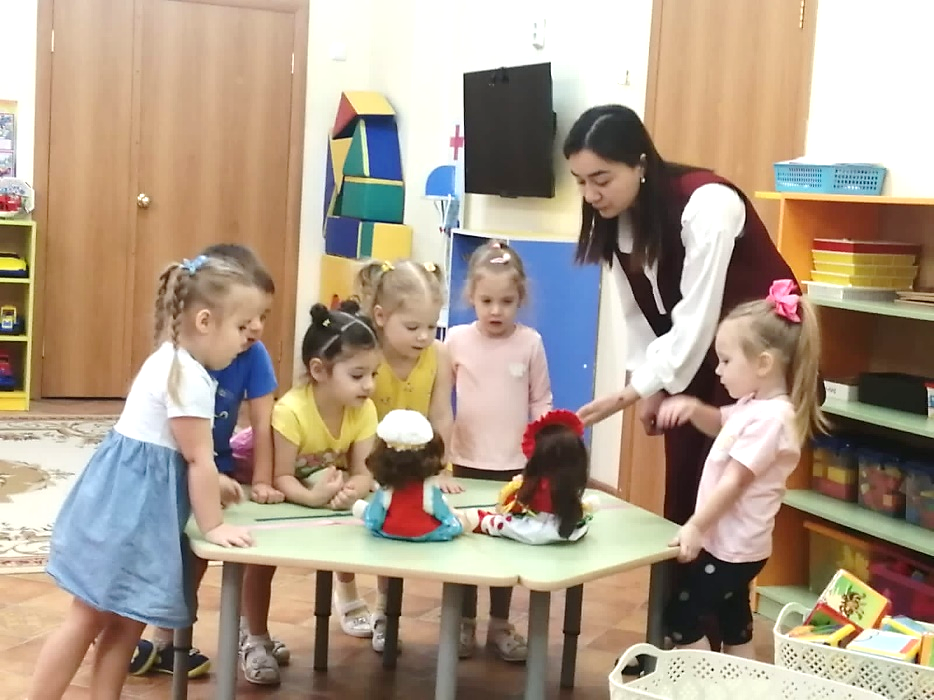 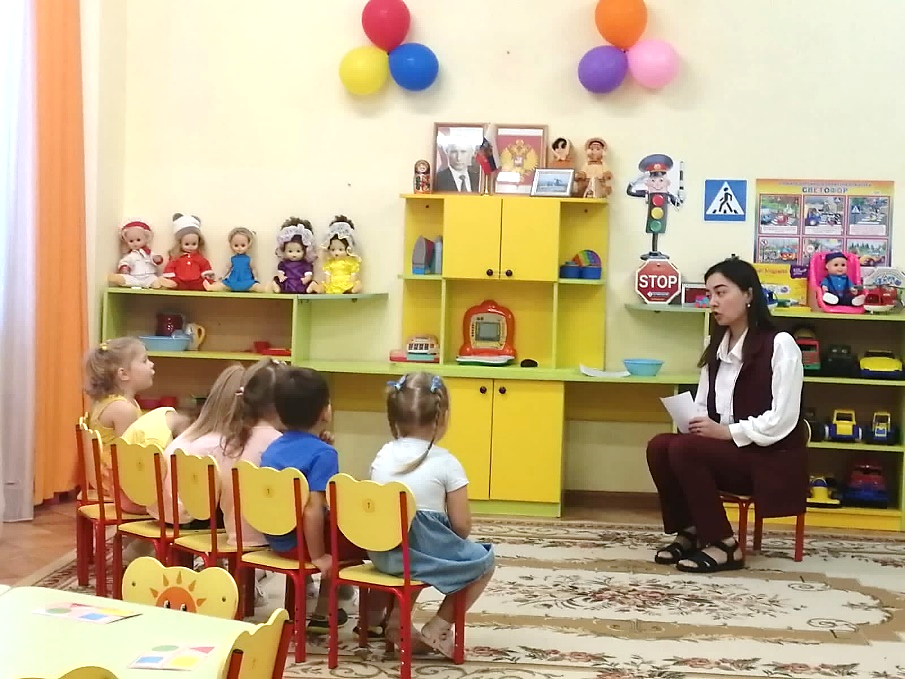 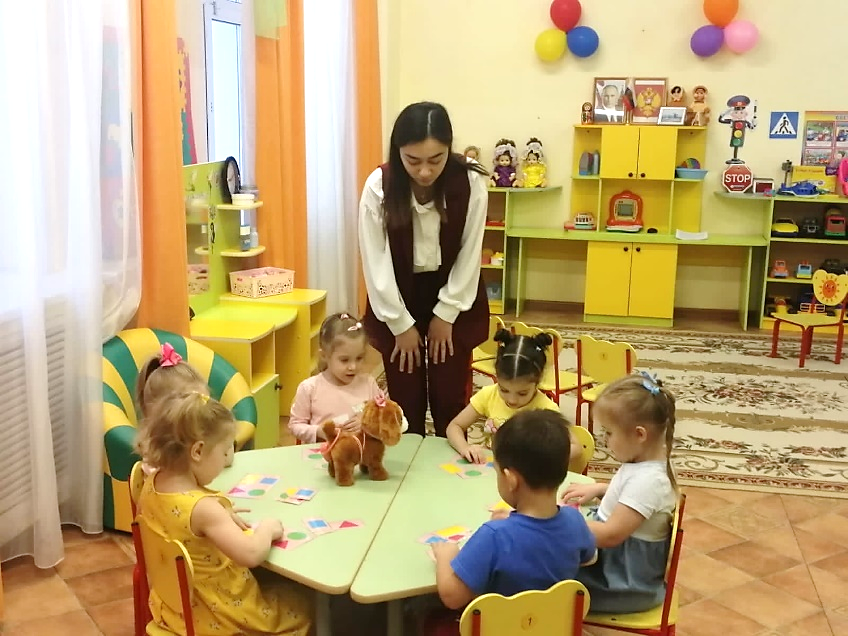 ПЕДАГОГИЧЕСКАЯ ДЕЯТЕЛЬНОСТЬ, 
В РАМКАХ ОБЖ
Принимаю активное участие в воспитании у детей навыков безопасного поведения в дорожно-транспортной среде, пожарной безопасности, безопасности в быту, на улице и в близи водоемов.
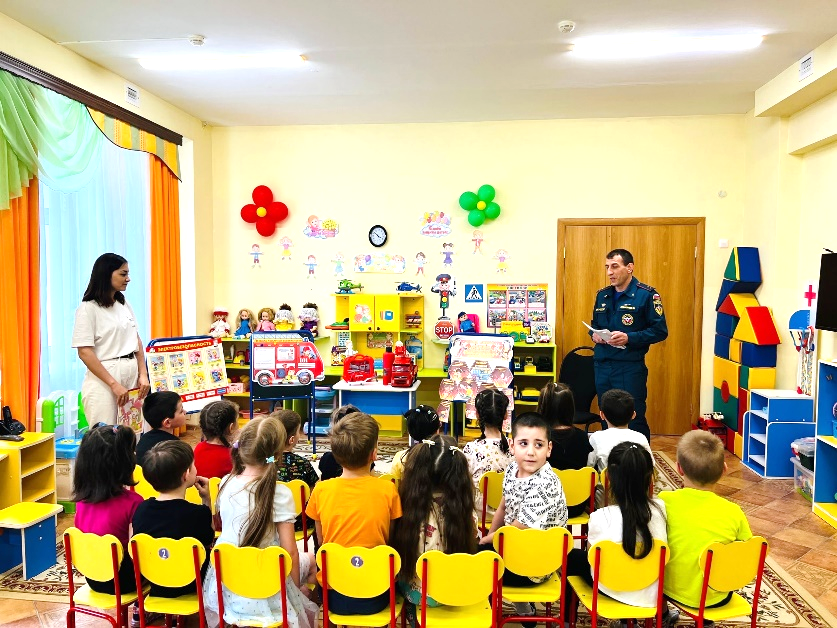 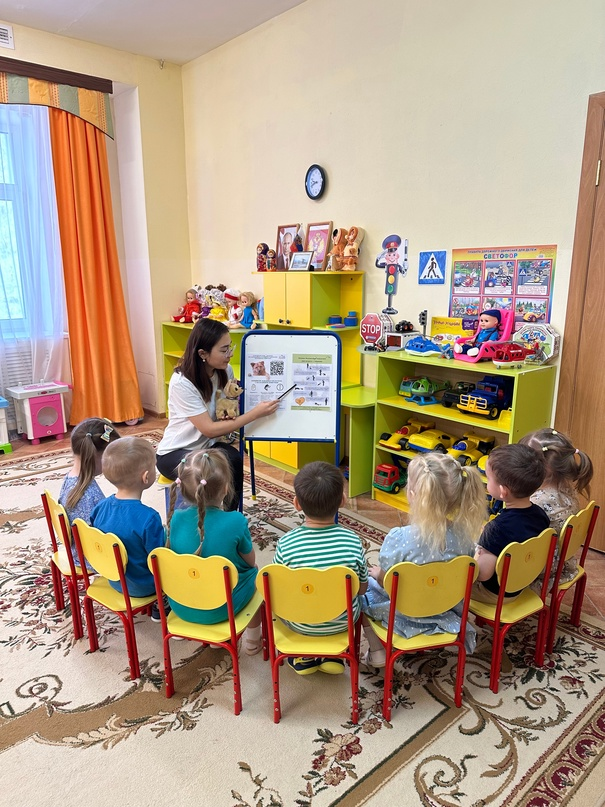 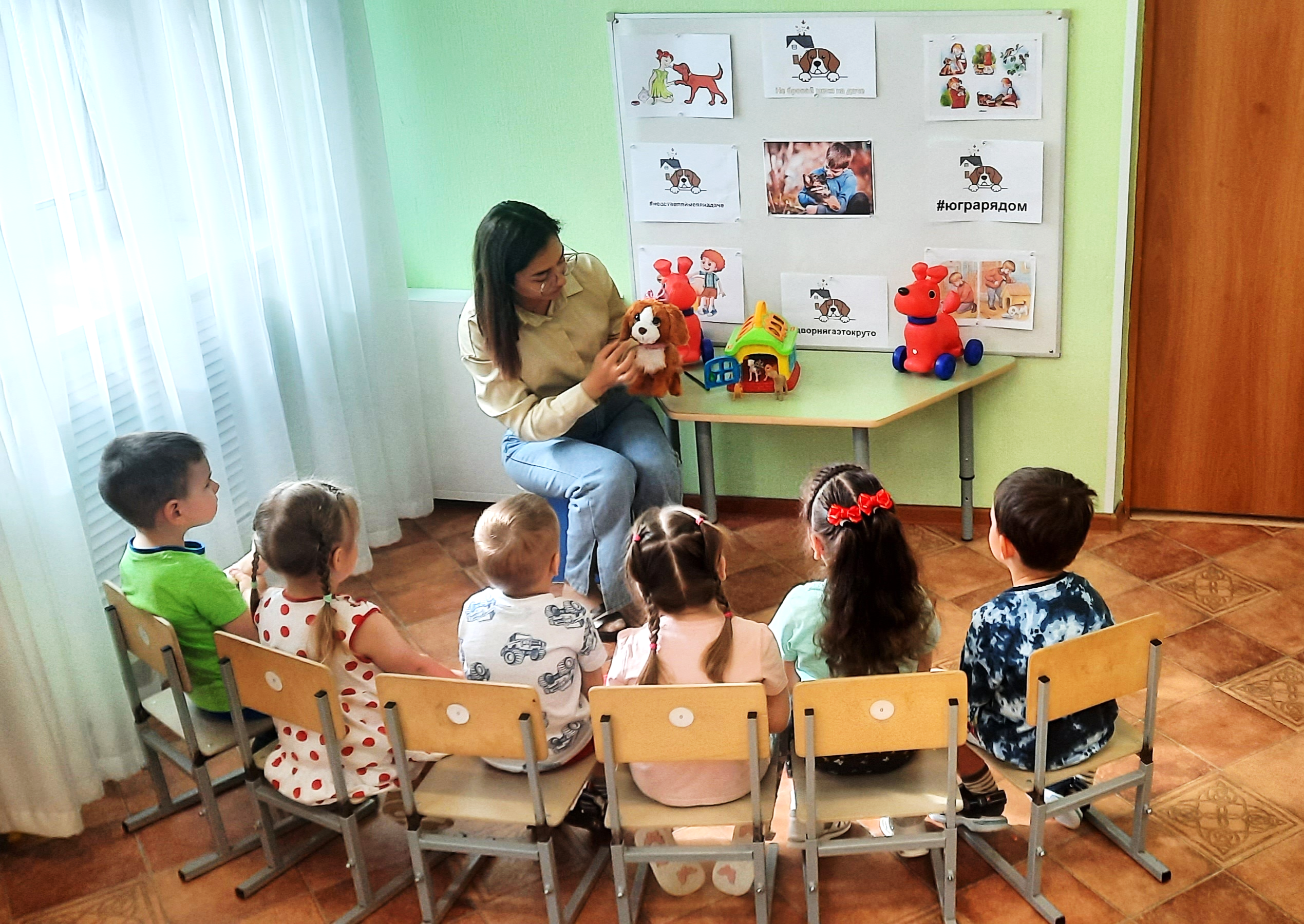 В рамках Всероссийской акции «Мои безопасные каникулы», приуроченной ко «Дню защиты детей», в целях профилактики детского травматизма, провела совместно с представителем пожарной части, командиром отделения, прапорщиком внутренней службы  Курбанисмаиловым Э. М.  профилактическую беседу с воспитанниками по правилам пожарной безопасности и правилам безопасности на водных объектах в летний период.
Игровая деятельность с воспитанниками в рамках акции 
«Не бросай меня на даче»
Беседа-инструктаж с обучающимися о безопасном поведении при встрече с собакой.
СПОРТИВНО ОЗДОРОВИТЕЛЬНАЯ ДЕЯТЕЛЬНОСТЬ
Организовала подготовку и участие старших дошкольников МАДОУ ДС № 4 «Родничок» в ГТО. Большинство воспитанников, выполнившие нормативы своей ступени,  заработали знаки отличия ВФСК ГТО.
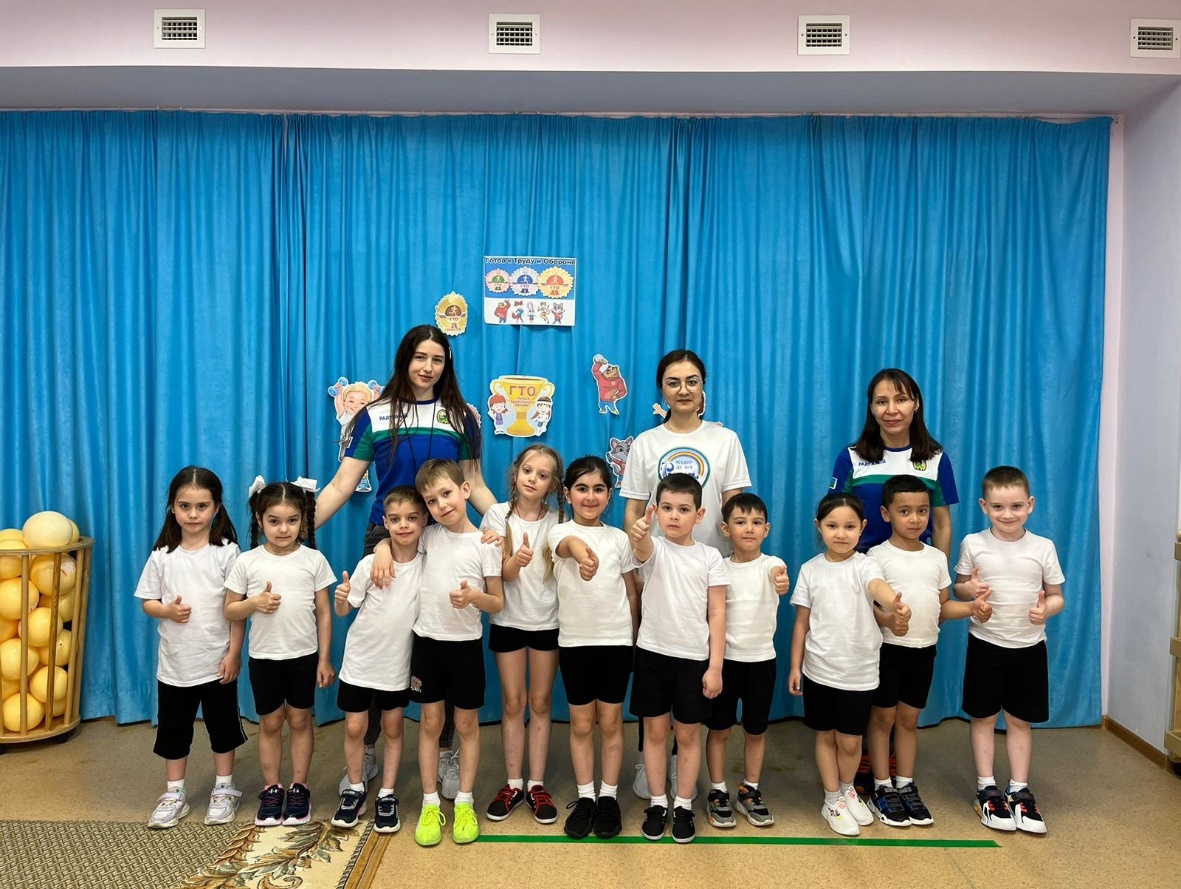 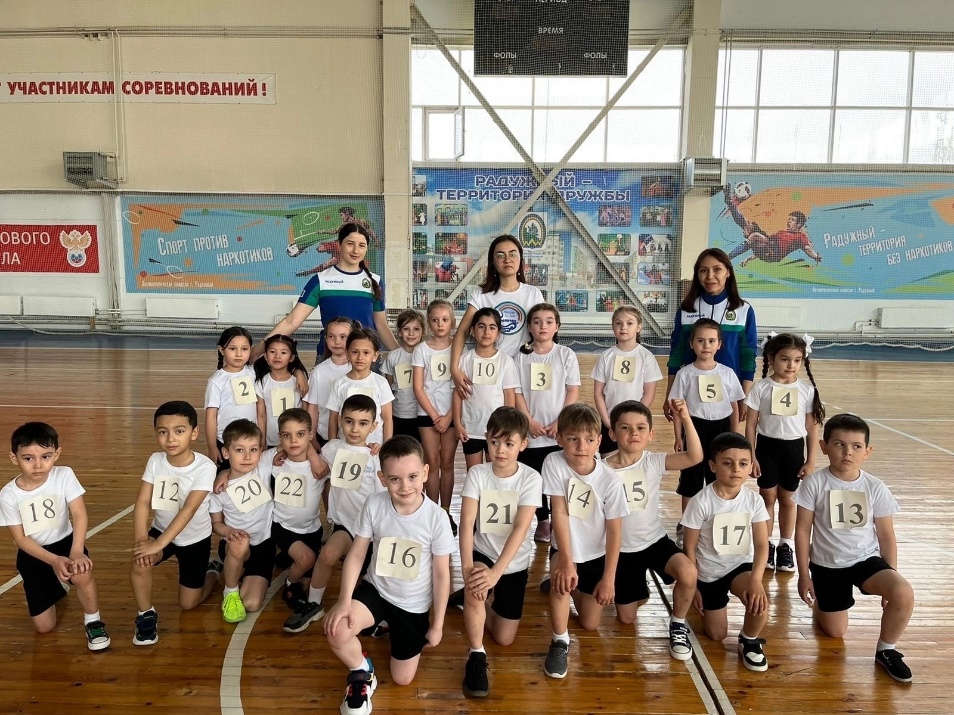 Воспитанники старших и подготовительных групп в МАДОУ ДС №4 "Родничок" проходили испытания ГТО: наклон вперёд на гимнастической скамье, прыжки в длину с места, поднимание туловища из положения лежа на спине (количество раз за 30 сек.), бег на 10 метров, челночный бег 3х10.
Прохождение ВФСК ГТО  заключительного теста (испытания) «шестиминутный бег (м)» в АУ ДОСШ «Сибирь» города Радужный у юных ГТОшников МАДОУ ДС № 4 «Родничок»
ПРОЕКТНАЯ ДЕЯТЕЛЬНОСТЬ
Повысила собственный уровень знаний по теме: «Организация проектной деятельности в ходе реализации основной образовательной программы  дошкольного образования». Разработала и реализовала следующие краткосрочные проекты:
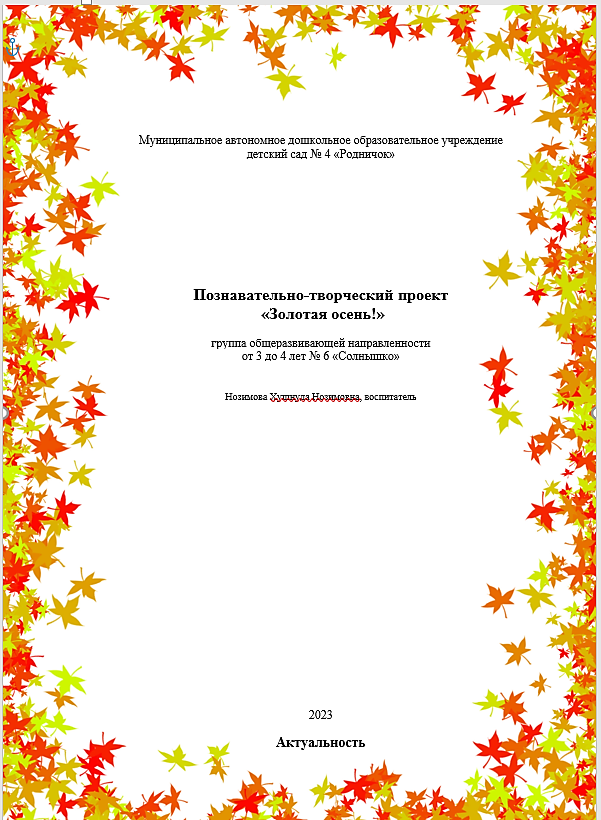 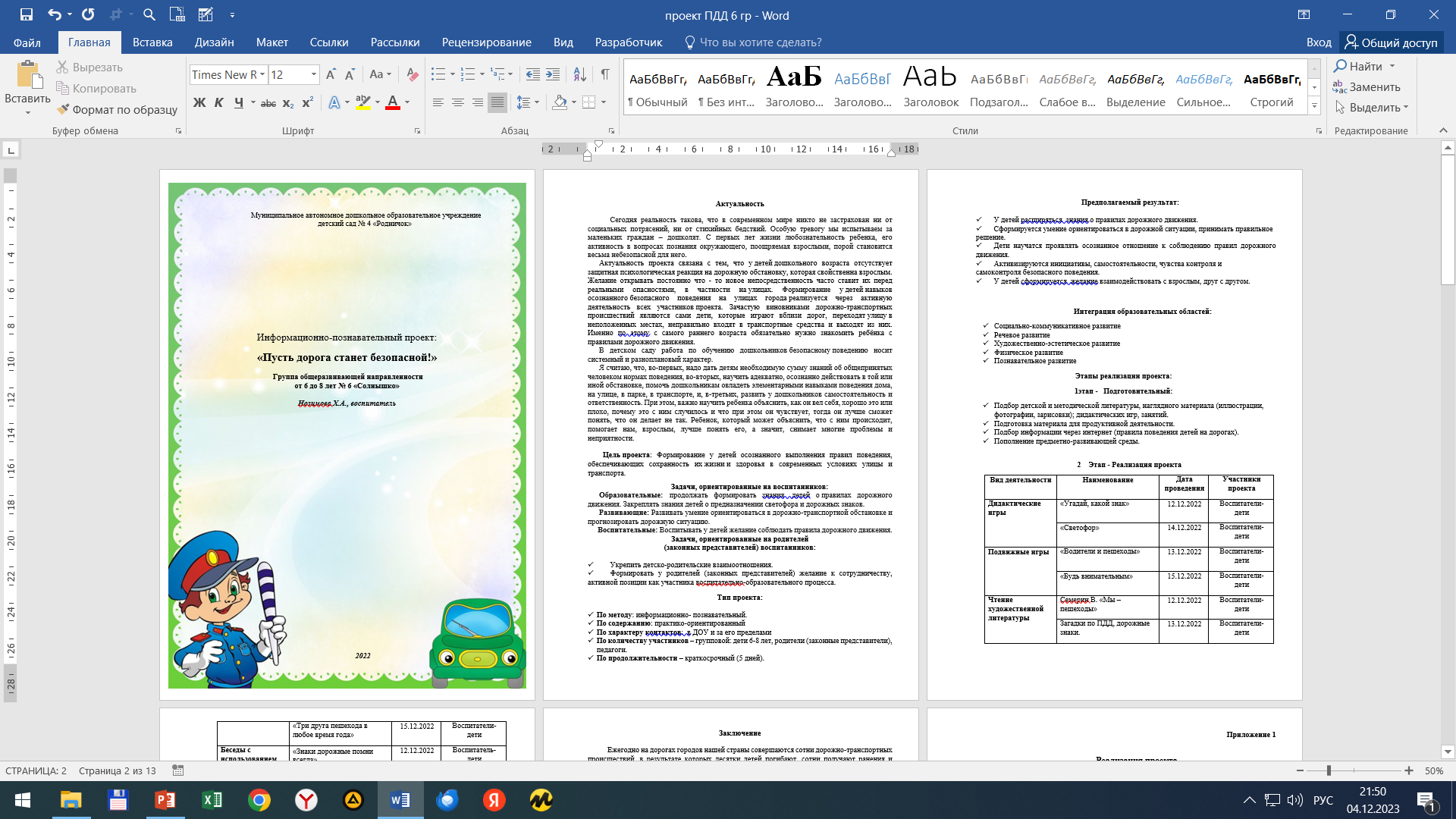 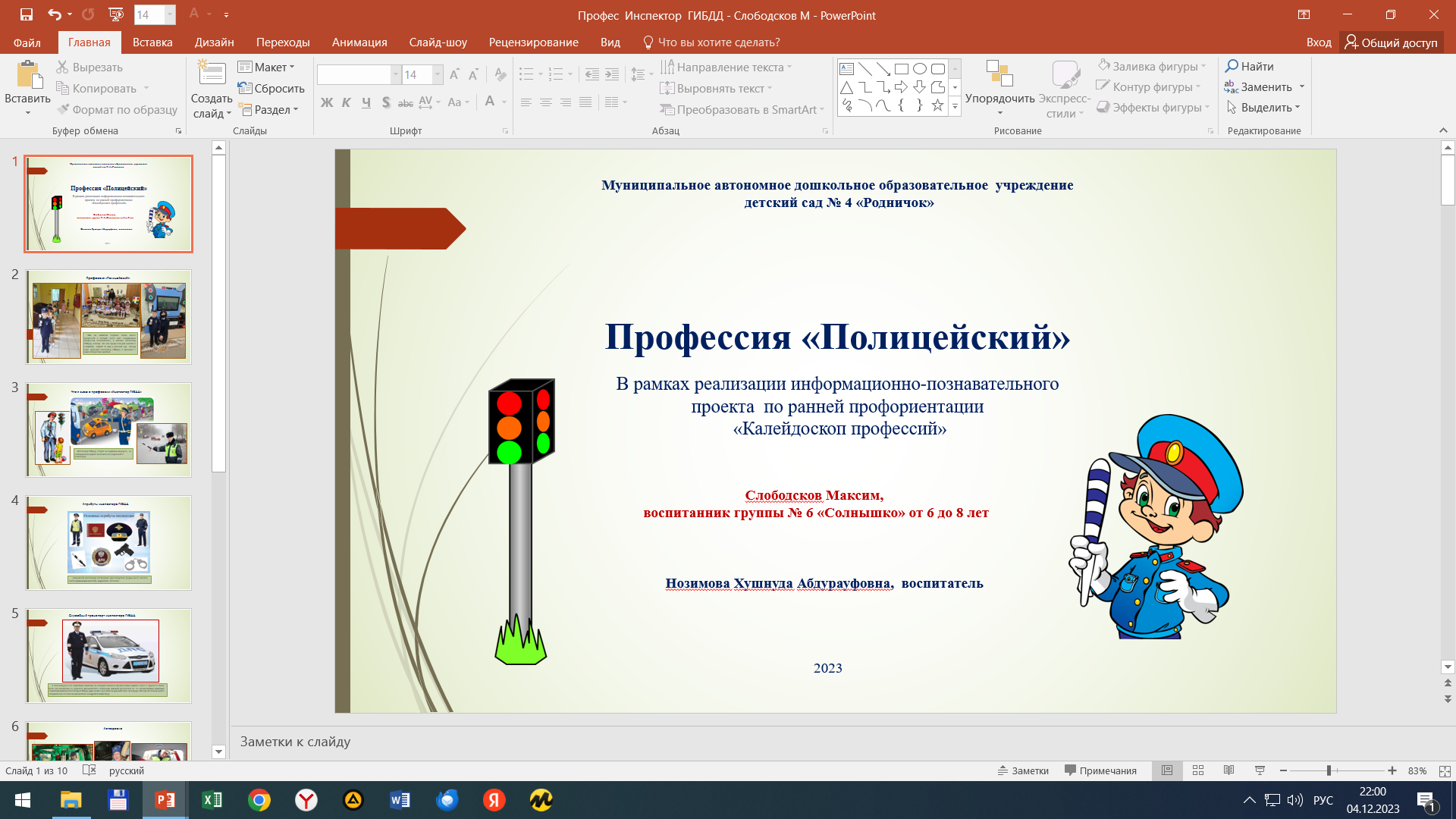 Цель: Формировать представление детей о профессиональной деятельности взрослых, о значимости труда в повседневной жизни для каждого из нас.
Цель проекта: Формирование у детей осознанного выполнения правил поведения, обеспечивающих сохранность их жизни и здоровья в современных условиях улицы и транспорта.
Цель проекта: познакомить детей с красотой осенней природы.
МЕТОДИЧЕСКАЯ КОПИЛКА
ПРЕДСТАВЛЕНИЕ ОПЫТА НА ОБРАЗОВАТЕЛЬНЫХ САЙТАХ
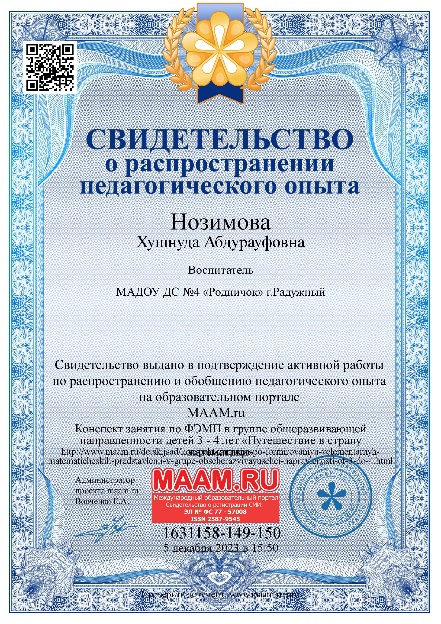 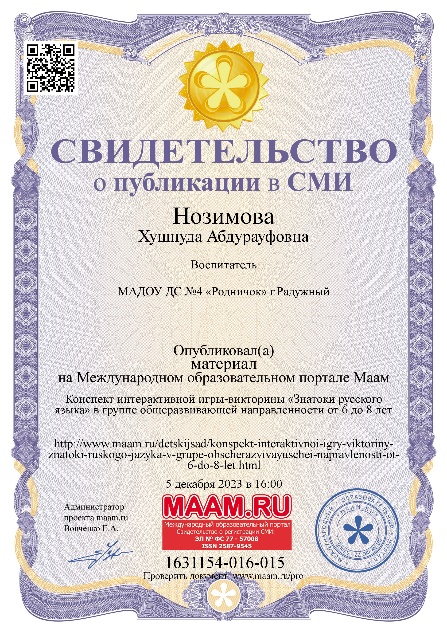 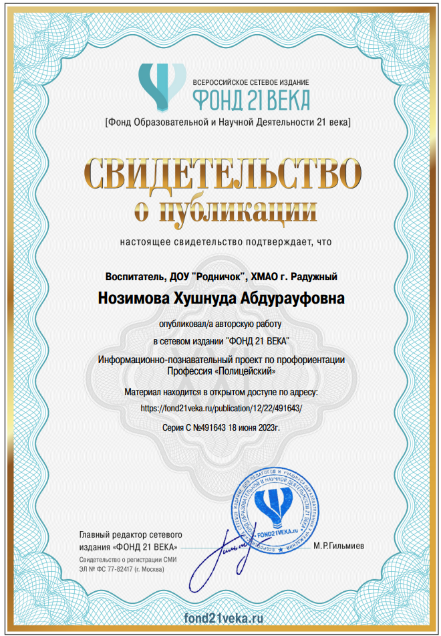 СПАСИБО ЗА ВНИМАНИЕ!